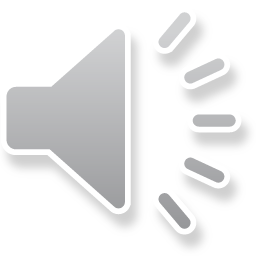 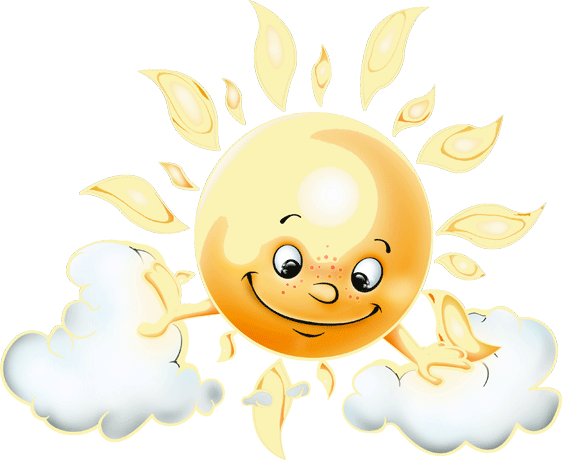 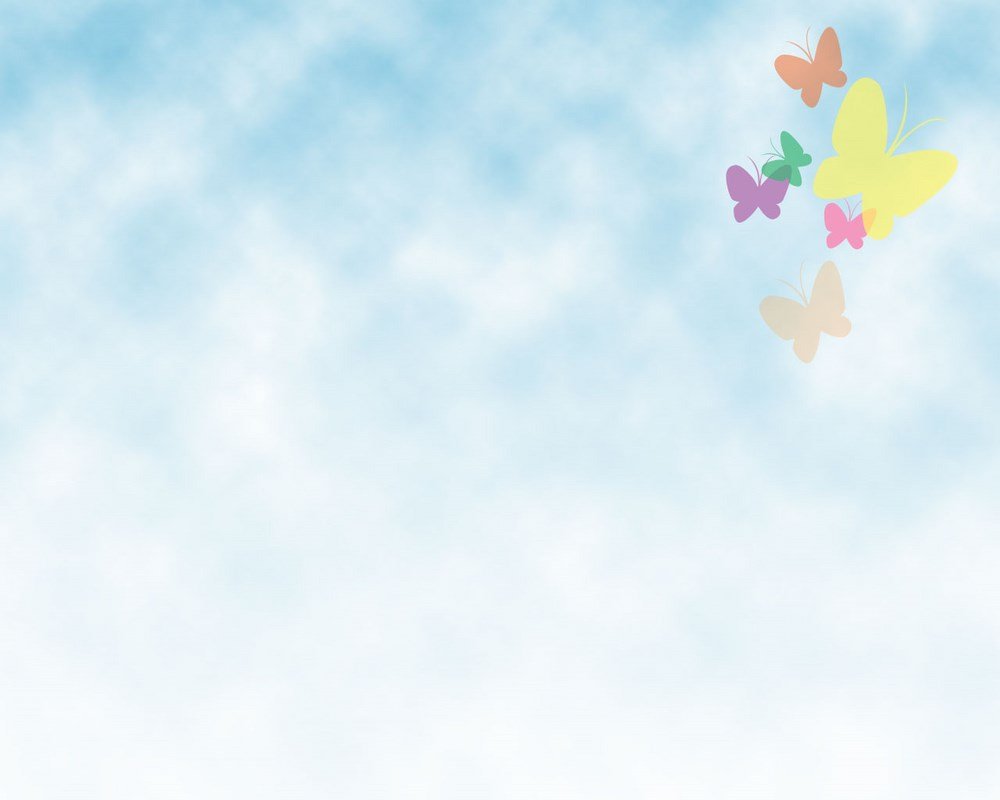 PHÒNG GD&ĐT QUẬN LONG BIÊN   TRƯỜNG MẦM NON GIANG BIÊN                -------------------------------
Bài giảng
Lĩnh vực phát triển ngôn ngữ
Thơ: Găng tay và mũ
                Tác giả: Tâm Giao
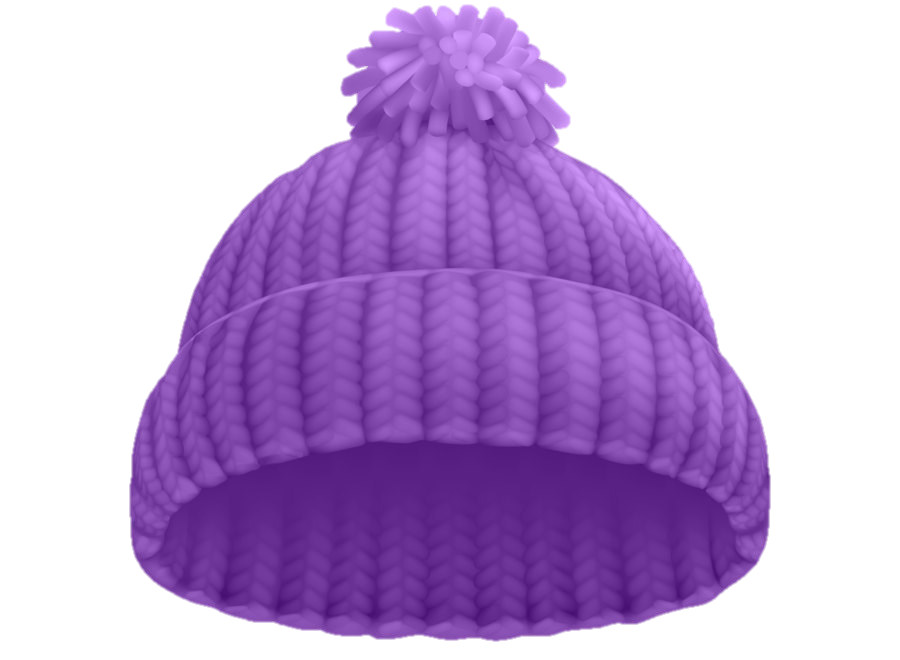 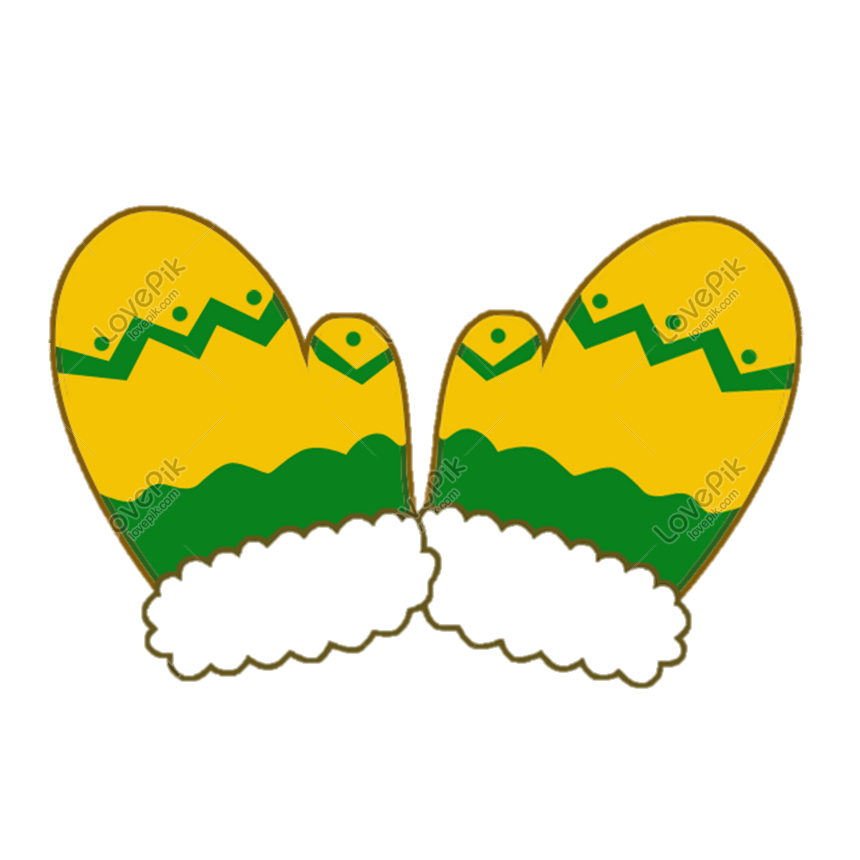 Giáo viên thực hiện: Tạ Thị Quỳnh Anh
                                Bùi Thị Thu Hằng
                           
Lứa tuổi: Nhóm trẻ 24-36 tháng tuổi
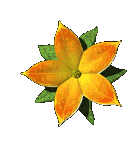 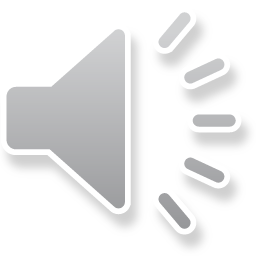 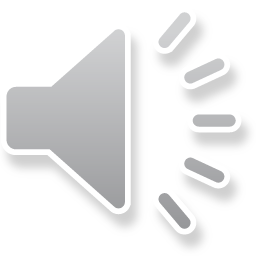 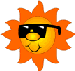 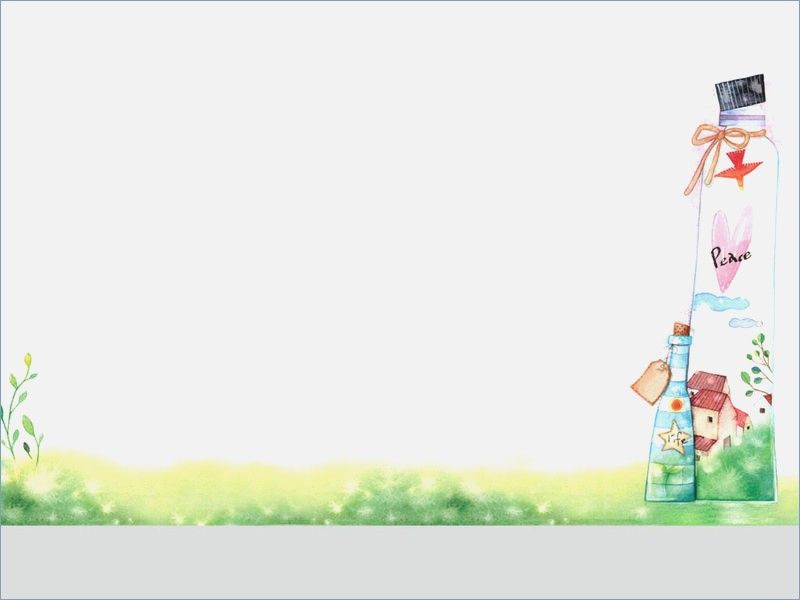 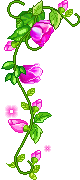 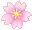 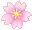 MỤC ĐÍCH – YÊU CẦU
2. Kỹ năng
3. Thái độ
1. Kiến thức
Phát triển kỹ năng ngôn ngữ, giàu vốn từ cho trẻ.
- Rèn khả năng lắng nghe và ghi nhớ.
-Trẻ nhớ được tên bài thơ, tên tác giả
- Hiểu nội dung bài thơ
- Trẻ đọc thuộc thơ.
- Trẻ hứng thú, có ý thức giũ gìn dồ dùng đồ chơi và bảo vệ sức khỏe của mình.
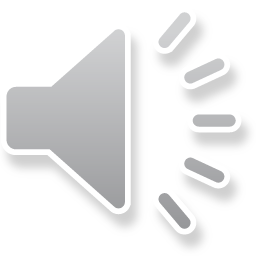 1. HĐ 1: Gây hứng thú
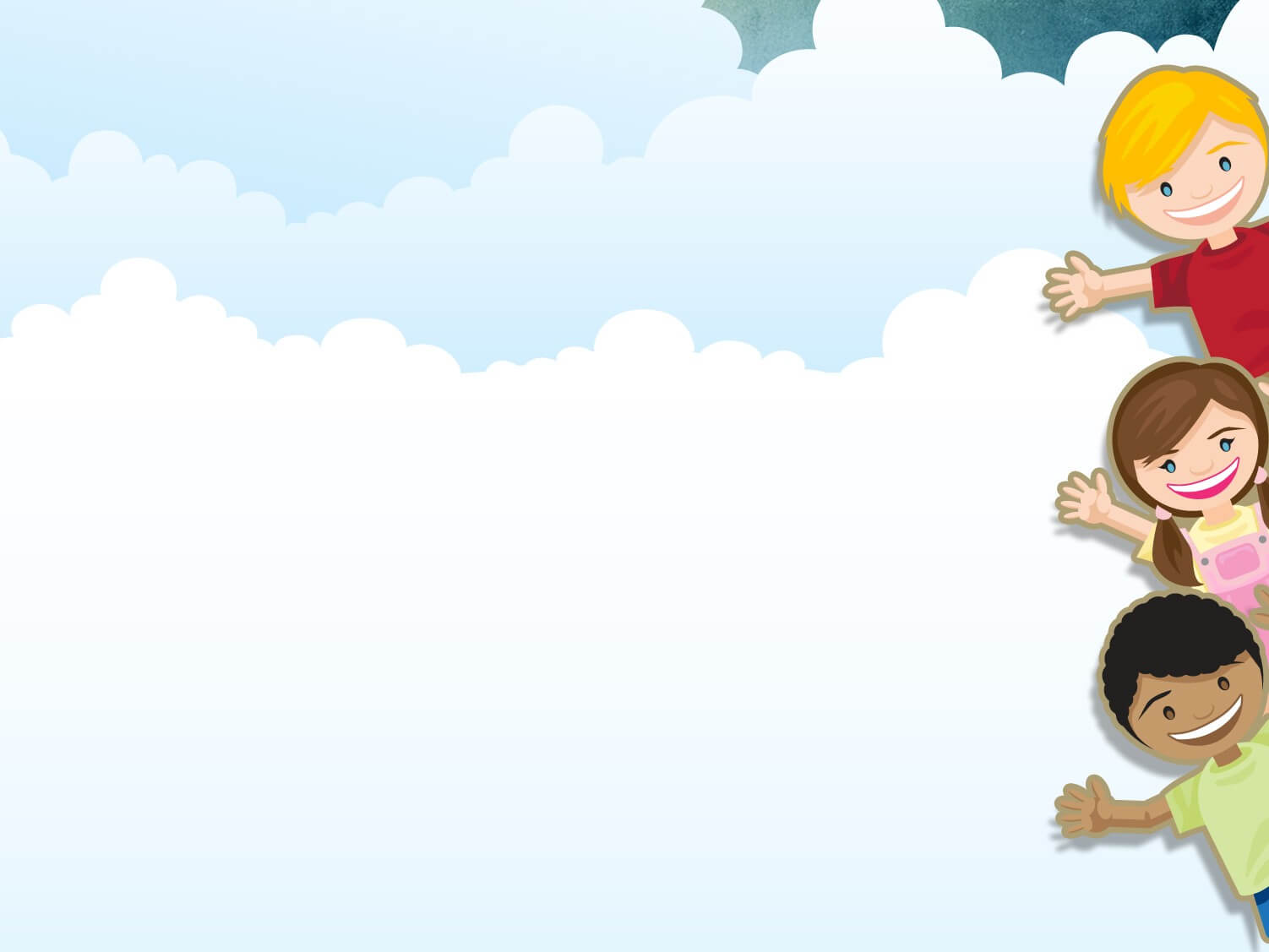 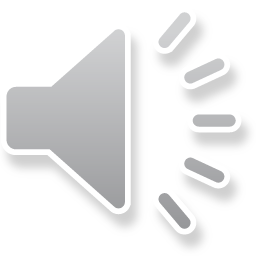 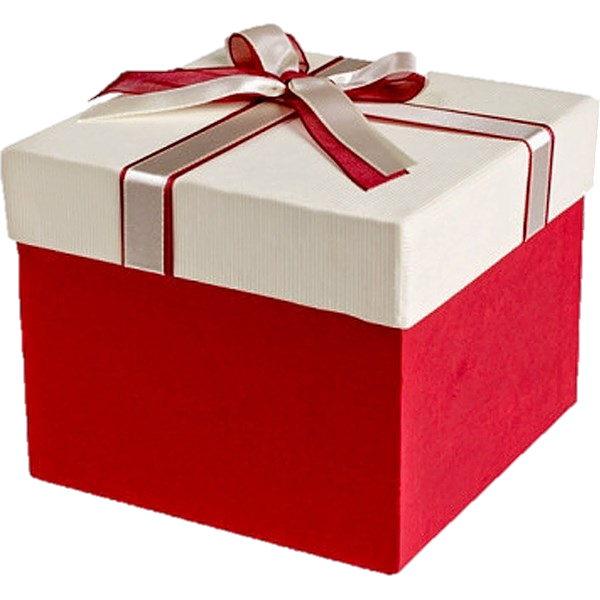 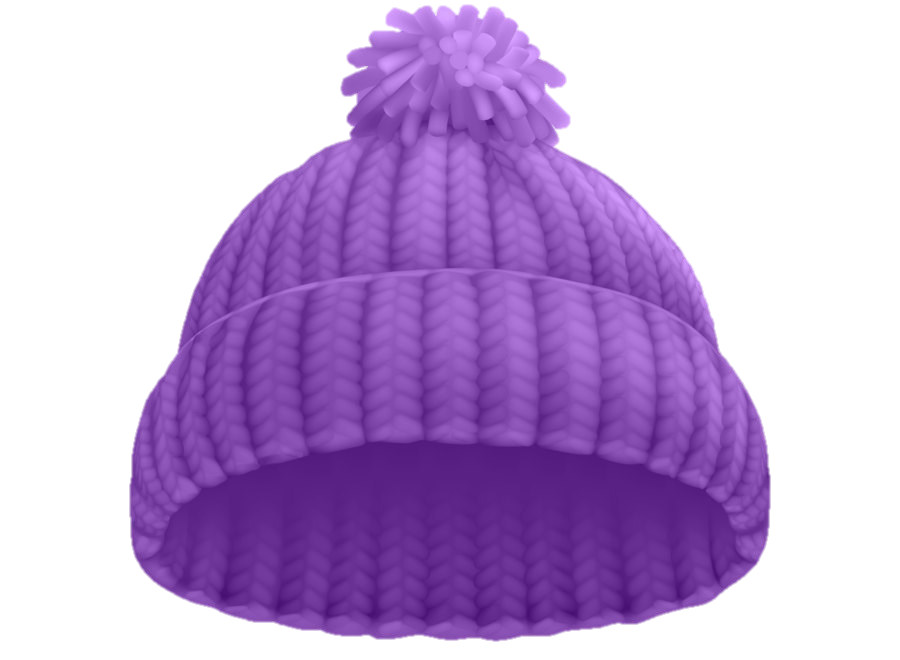 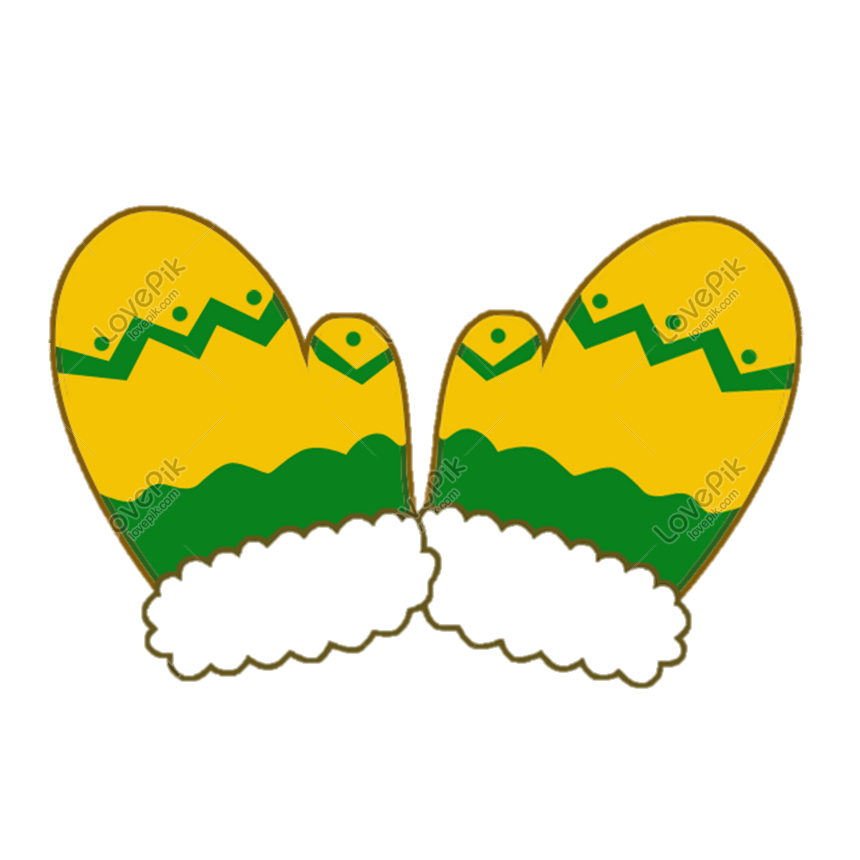 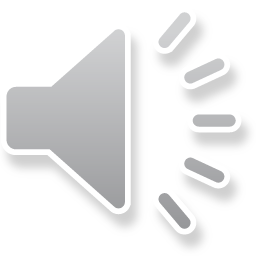 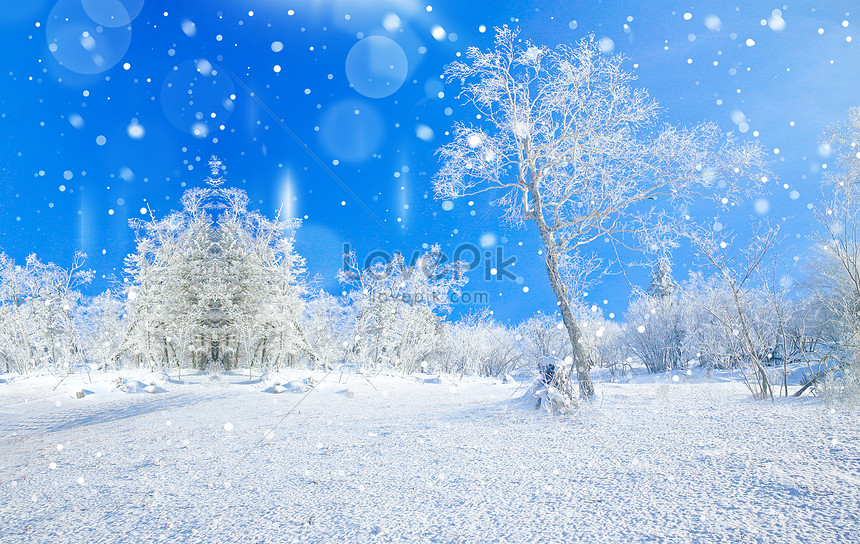 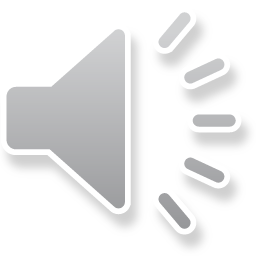 2. HĐ 1: Hoạt động trọng tâm
Bài thơ: Găng tay và mũ
       Tác giả: Tâm Giao
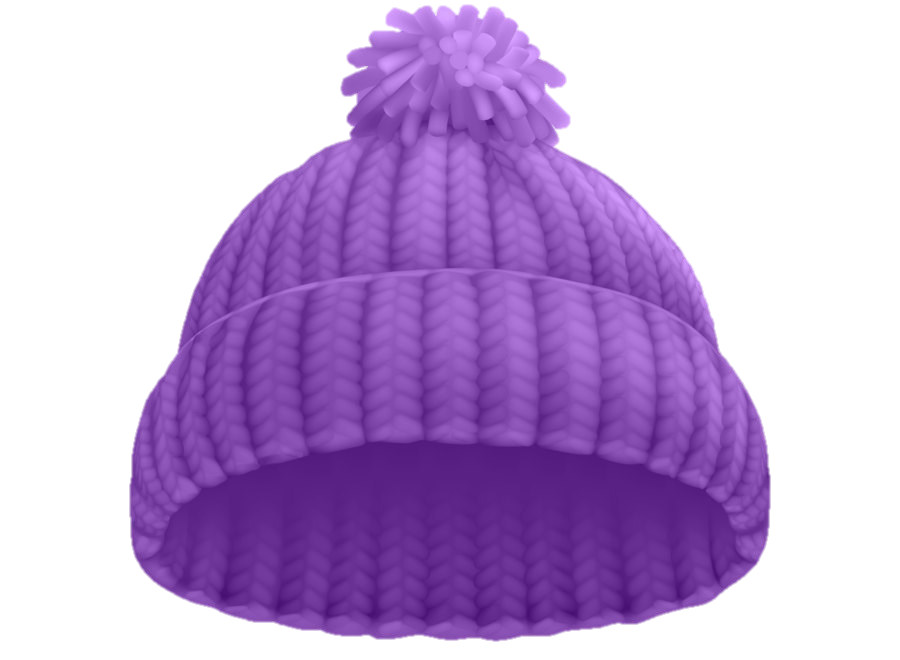 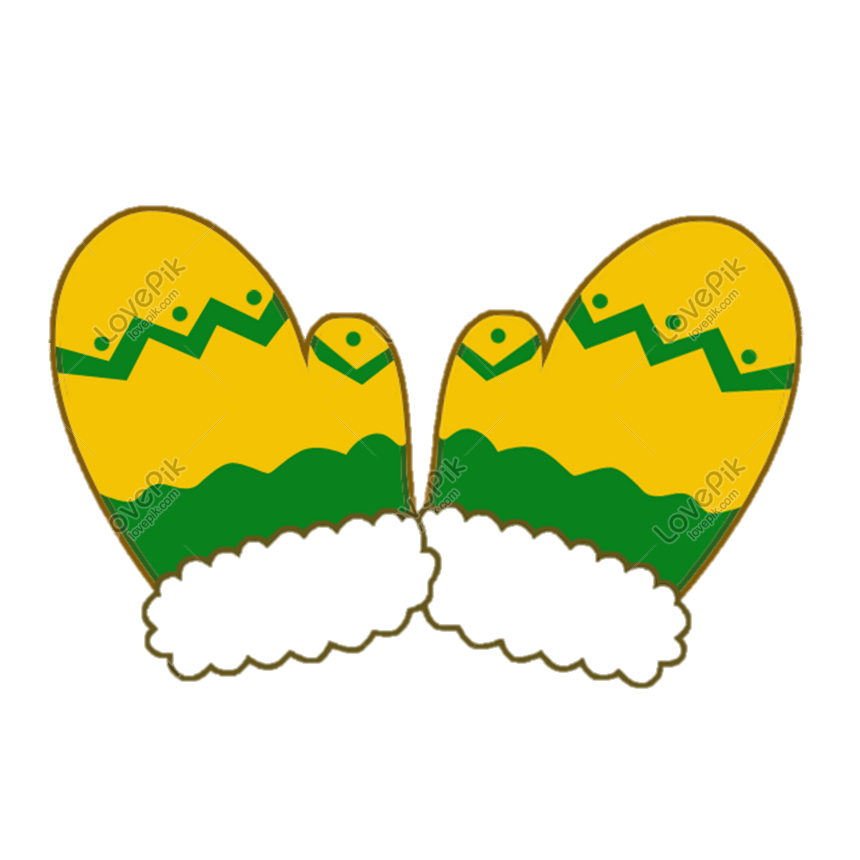 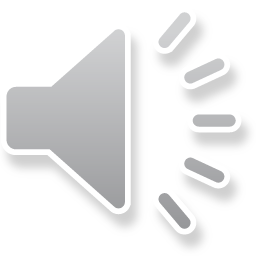 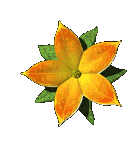 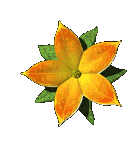 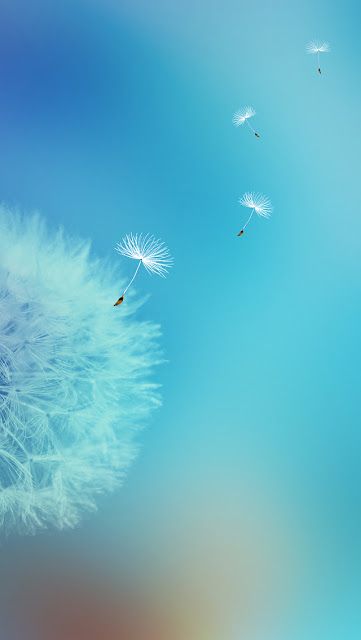 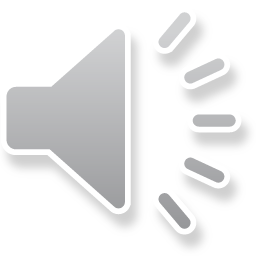 Đàm thoại
Cô vừa đọc cho các con nghe bài thơ gì ? Của tác giả nào ?
Bài thơ: Găng tay và mũ
            Tác giả: Tâm Giao
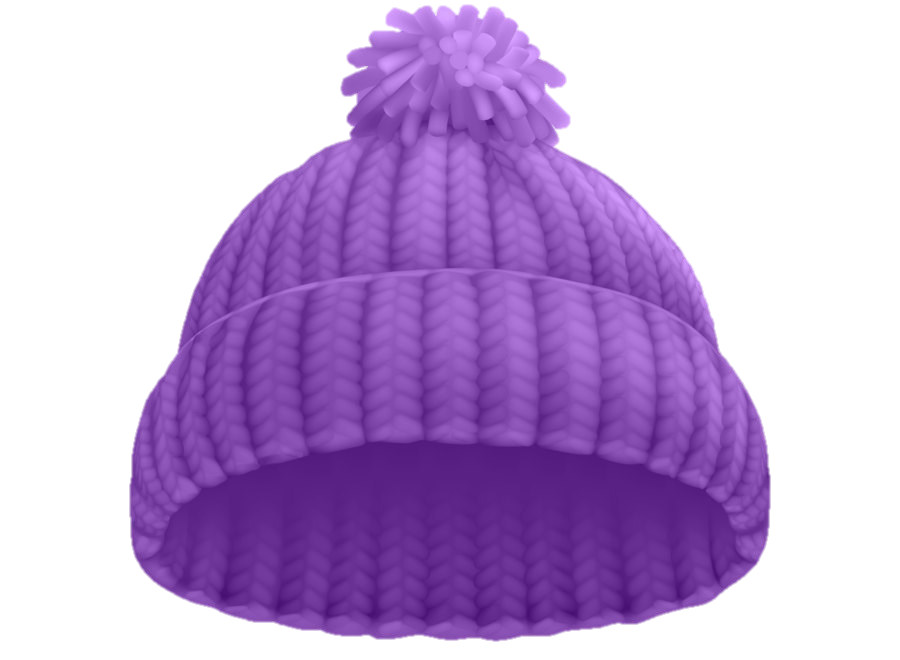 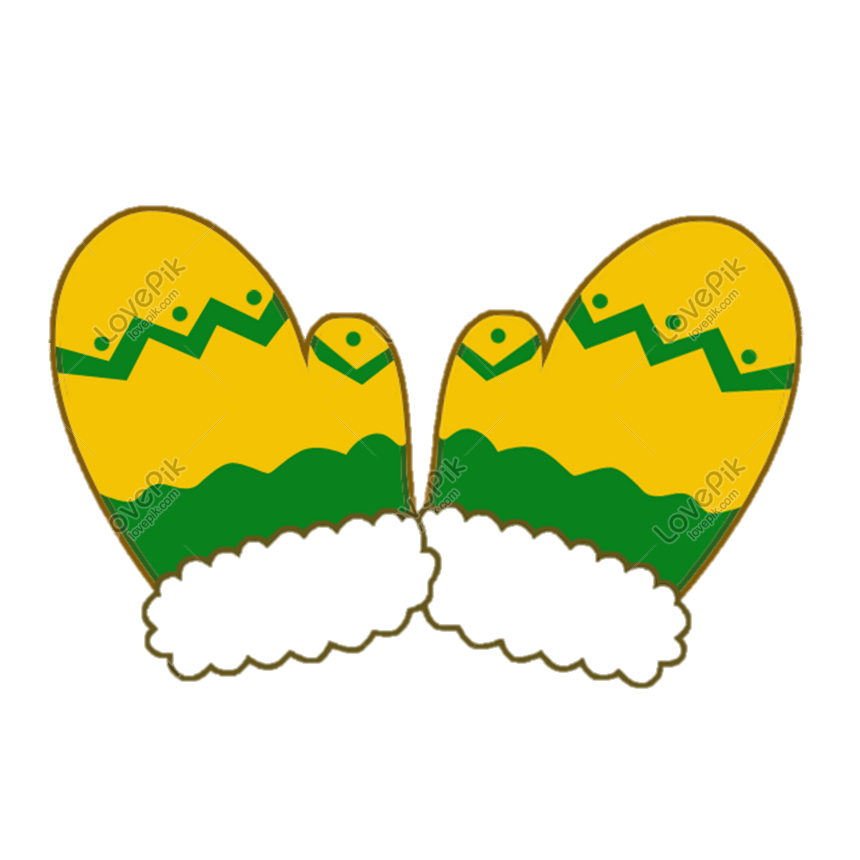 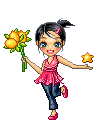 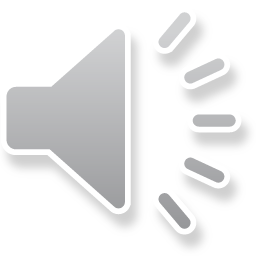 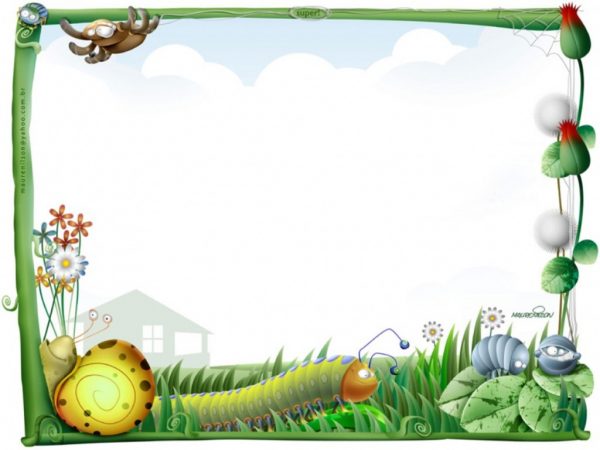 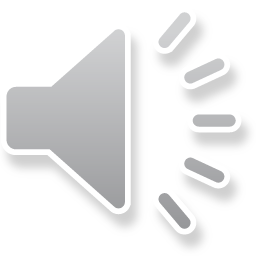 + Các bạn ơi trong bài thơ găng tay có mấy đôi ?
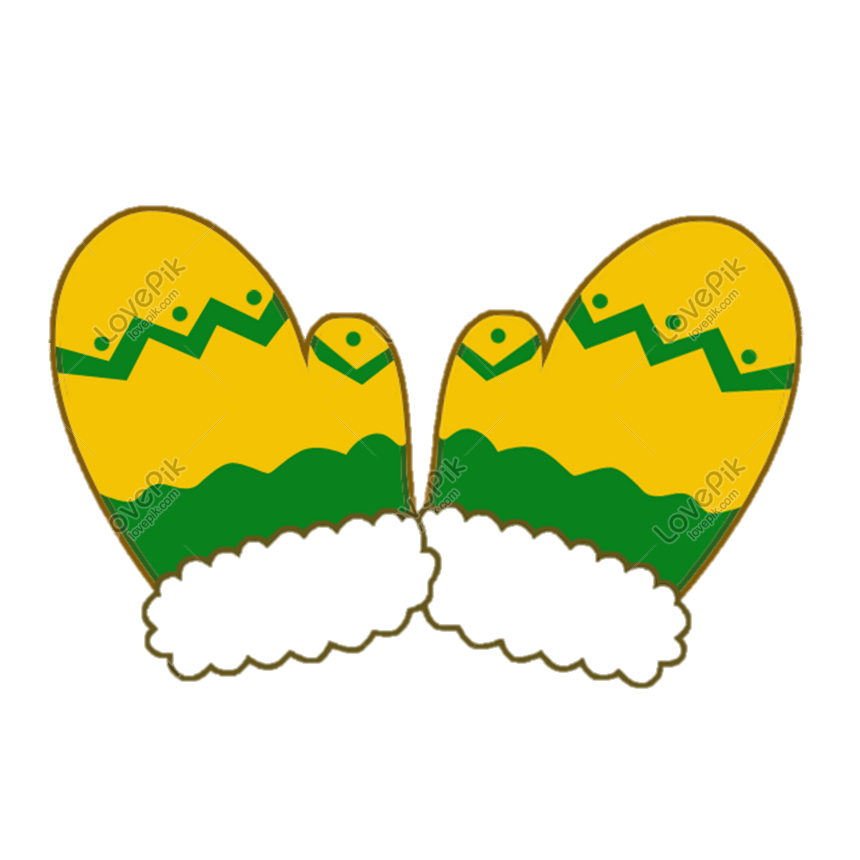 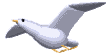 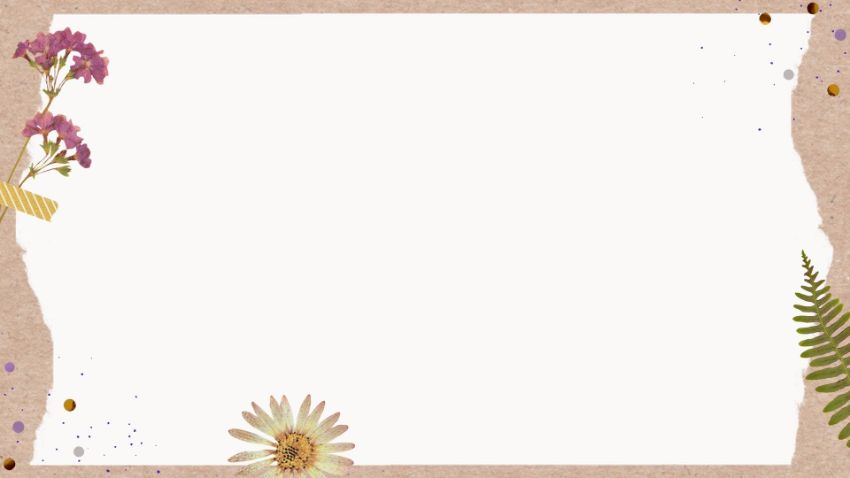 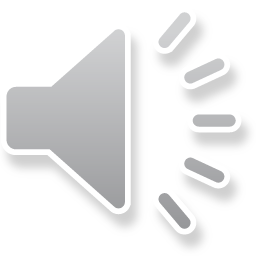 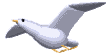 + Khi đi găng tay bạn nhỏ đi như thế nào ?
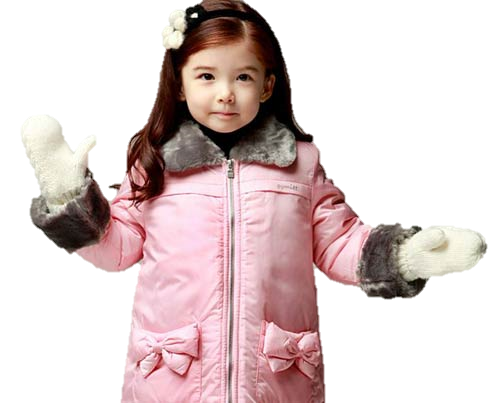 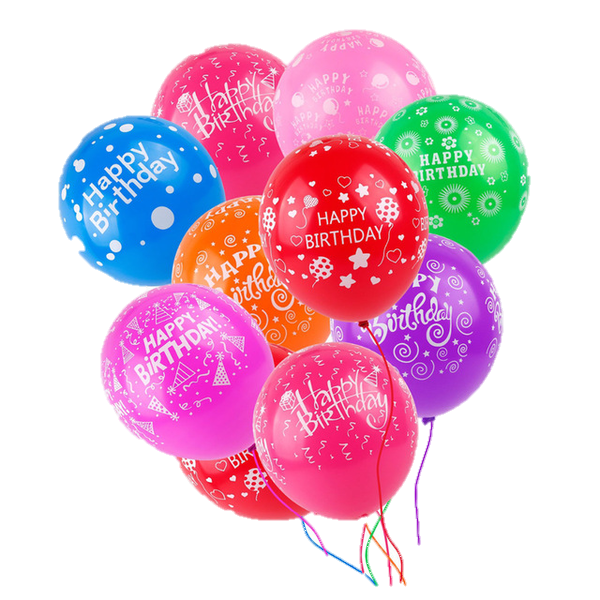 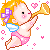 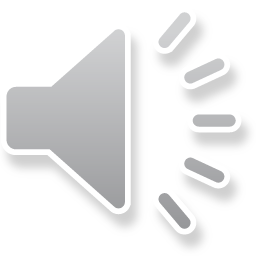 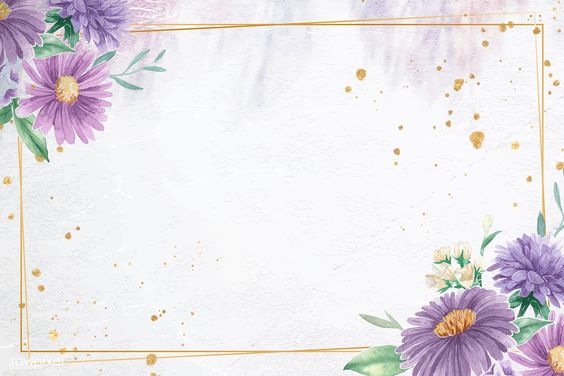 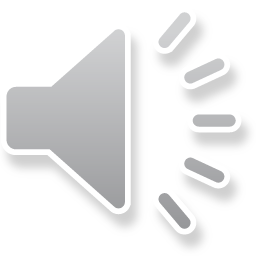 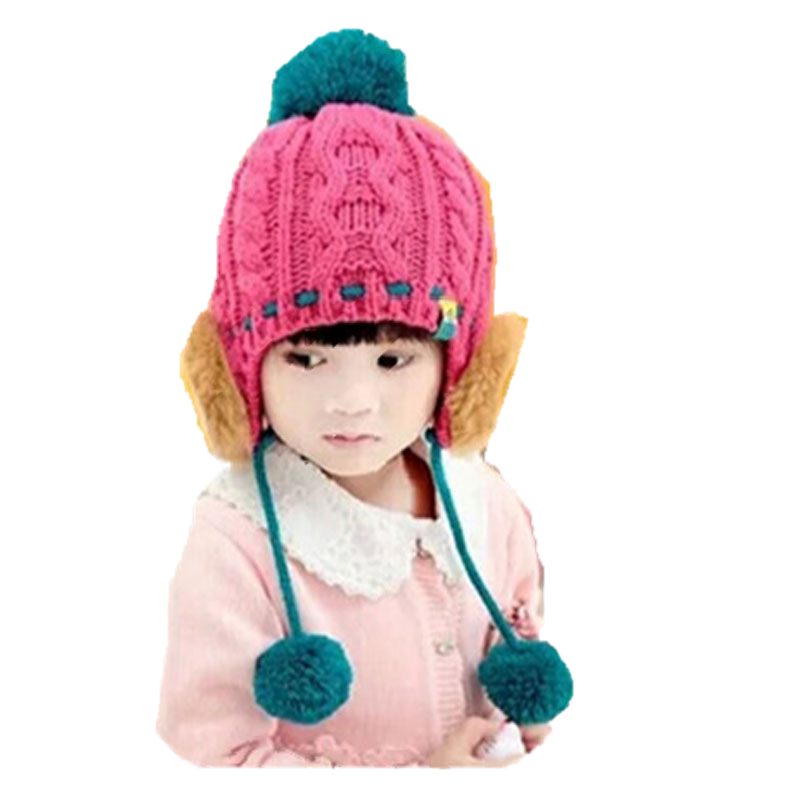 + Mũ có mấy chiếc ? Khi đội mũ chúng mình đội như thế nào ?
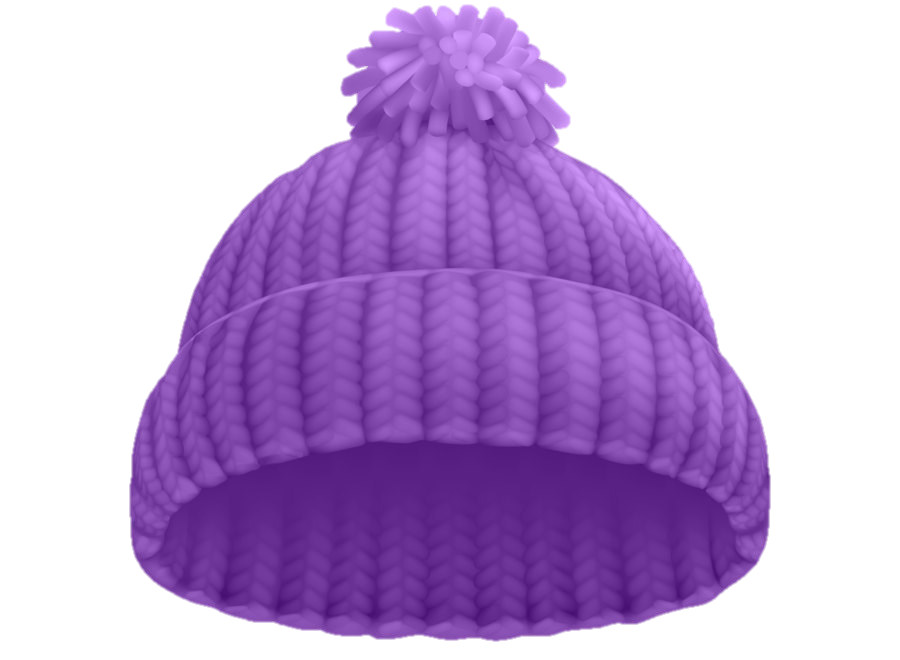 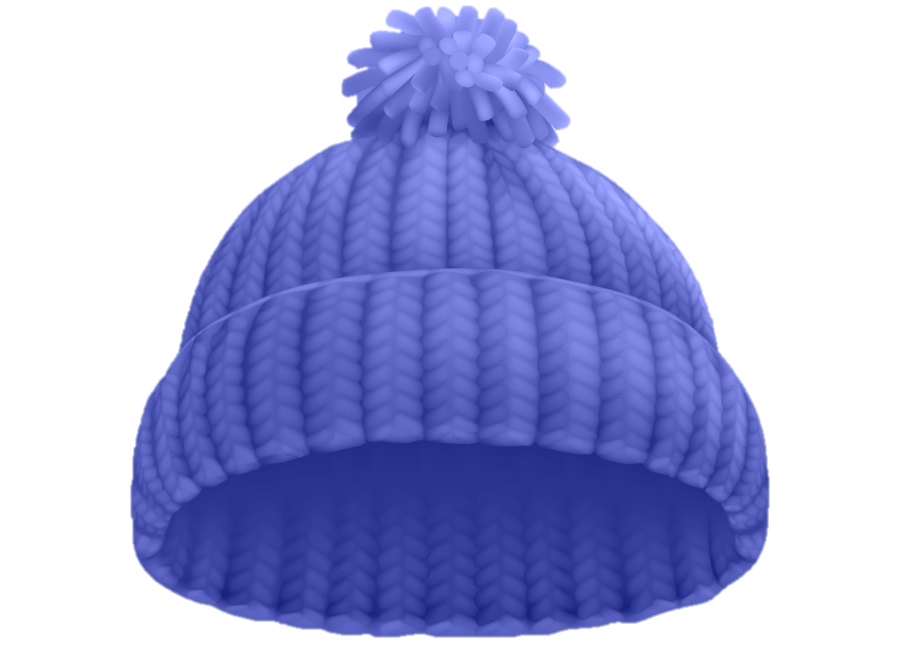 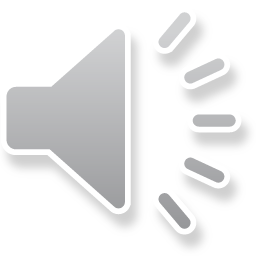 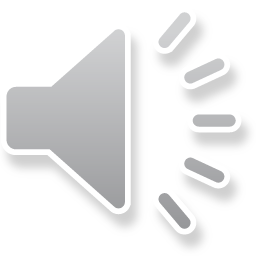 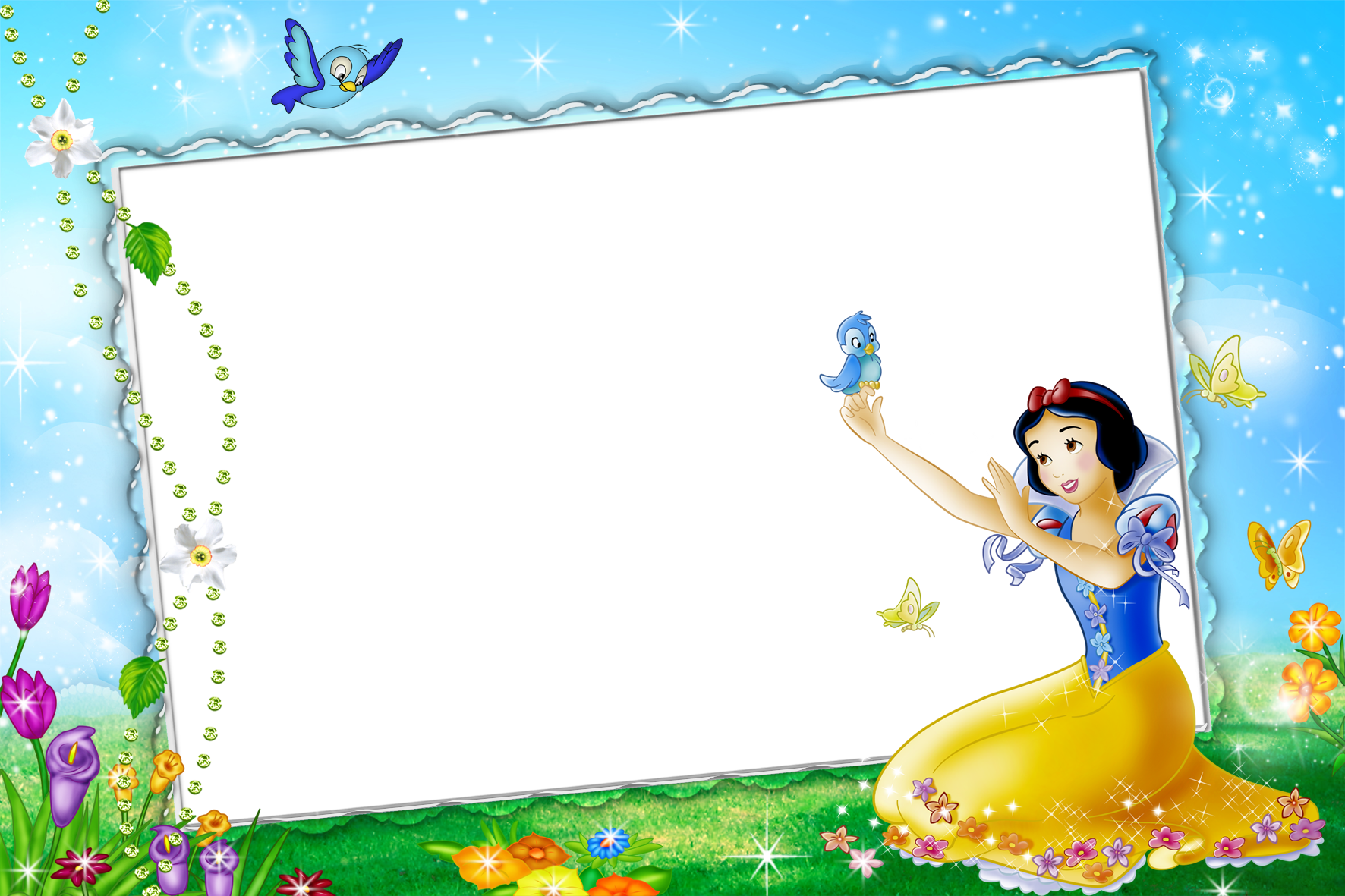 + Khi đi găng tay và đội mũ chúng mình cảm thấy như thế nào ?
-> Giáo duc: Găng tay và mũ là đồ dùng rất cần thiết để giữ ấm cho chúng mình vào mùa đông, nên các con nhớ phải đội mũ, đi găng tay và mặc áo ấm để  giữ ấm cho cơ thể các con nhé
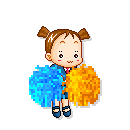 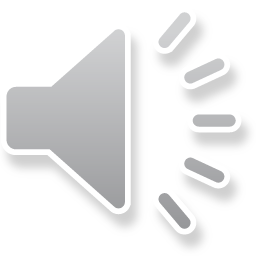 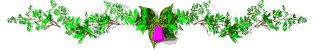 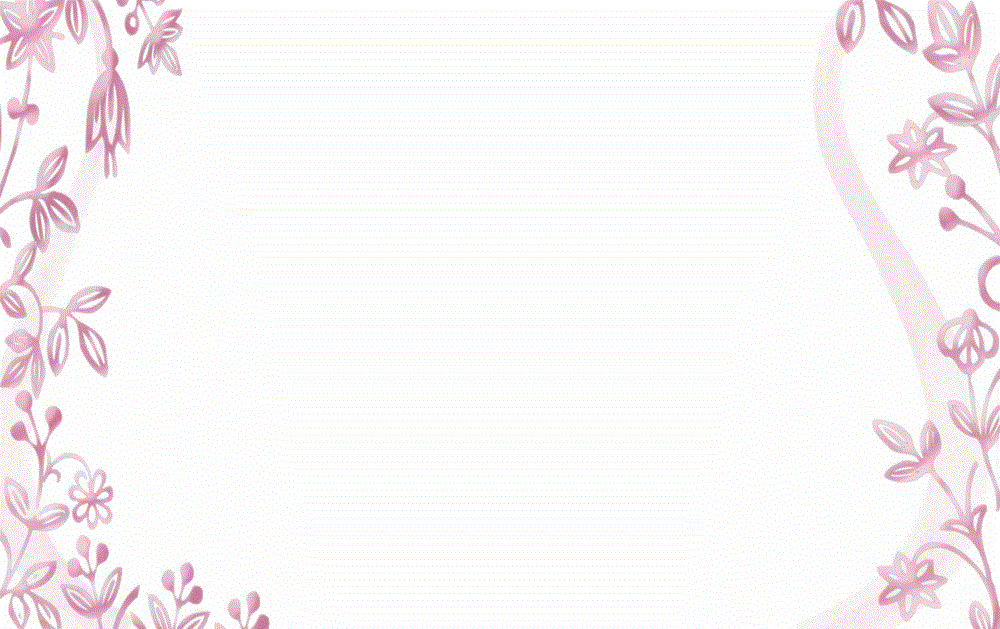 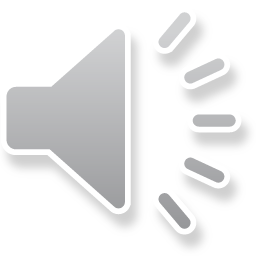 Trẻ đọc thơ
Găng tay và mũ
Găng tay có một đôi
Bé đi cùng một lúc
    Mũ cũng có hai chiếc
        Đội từng chiếc một thôi
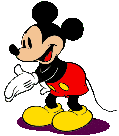 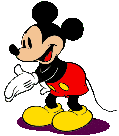 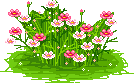 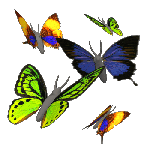 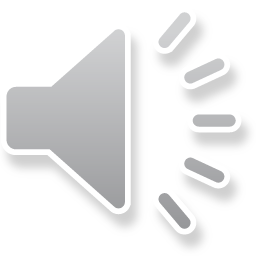 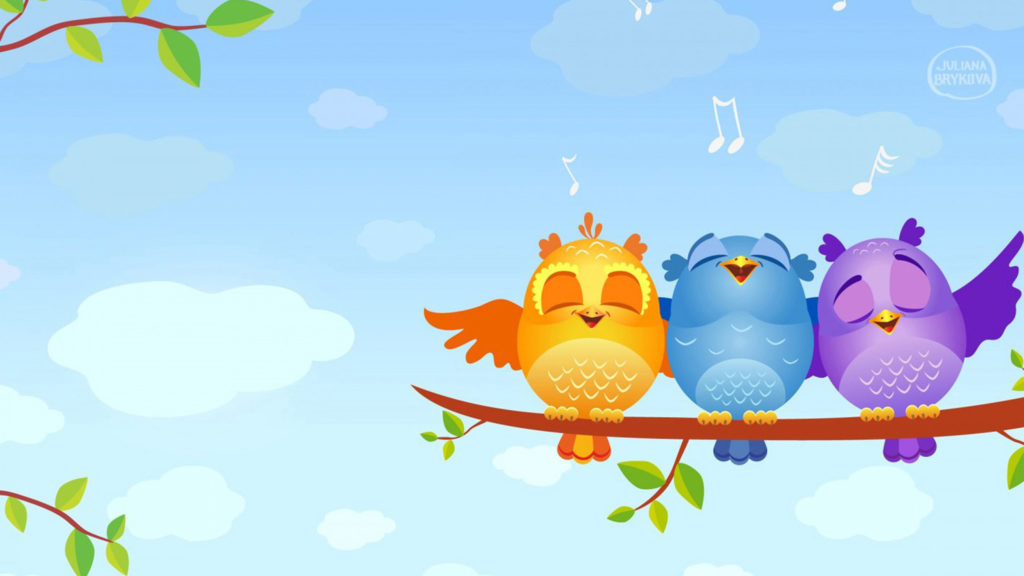 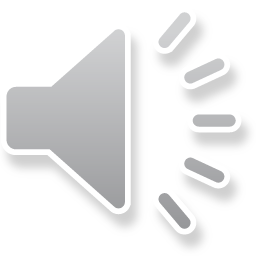 Trò chơi: Tay đẹp
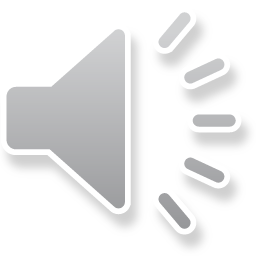 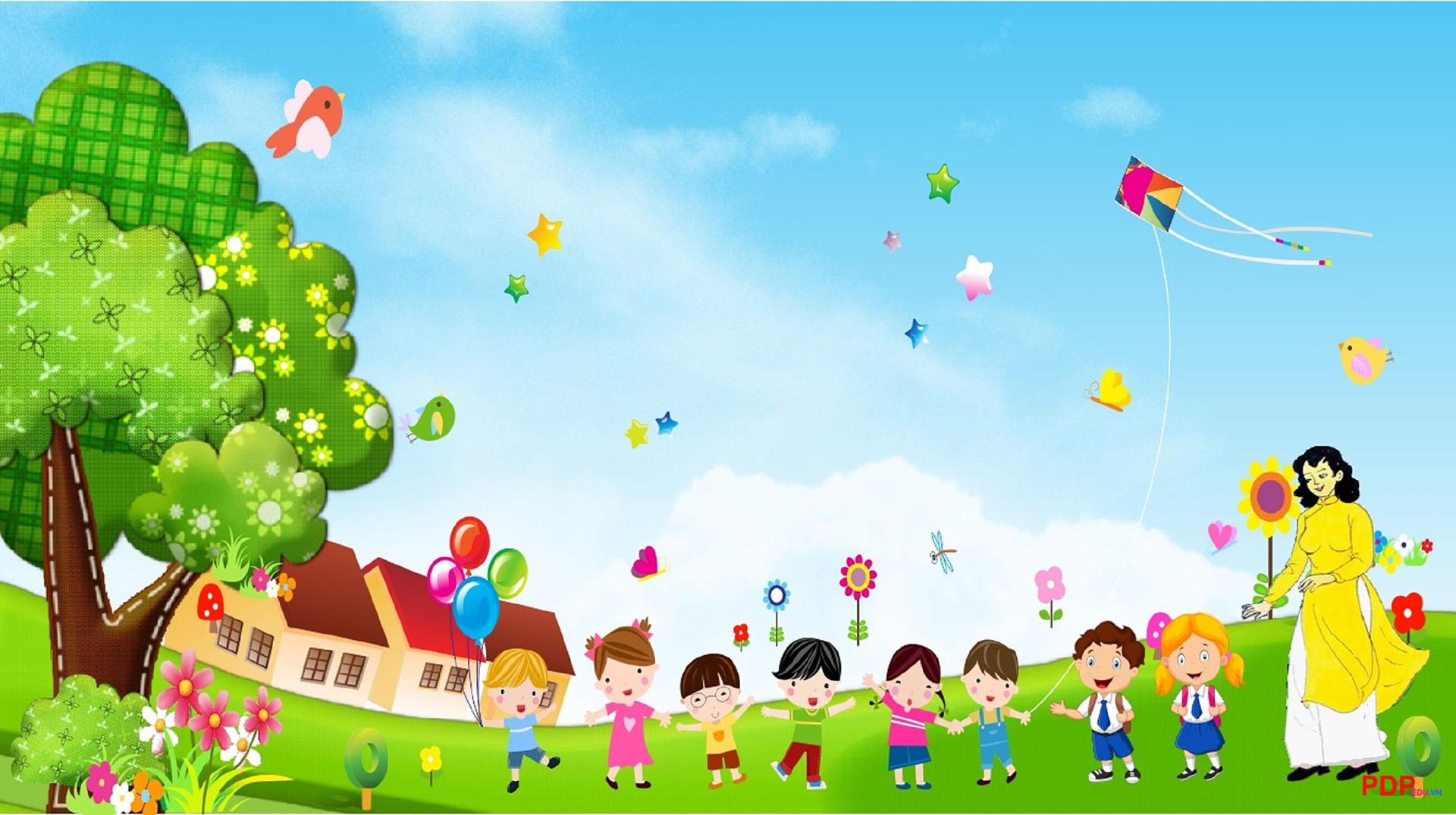 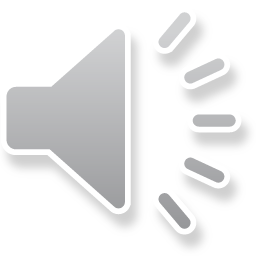 3. HĐ 3: Kết thúc hoạt động
Xin chân thành cảm ơn !
KÍNH CHÚC CÁC CÔ 
DỒI DÀO SỨC KHOẺ
Chúc các bé chăm ngoan học giỏi
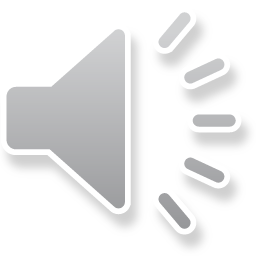 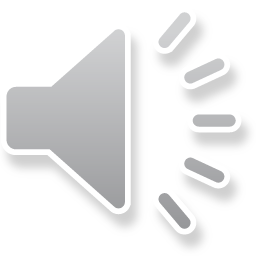